It's 11:00 PM—Do You Know WhereWhere Your Data Is?
Steve Riley
Sr. Security Strategist
Microsoft Trustworthy Computing Group
steve.riley@microsoft.com
http://blogs.technet.com/steriley
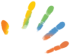 What Do The Bad GuysReally Want, Anyway?
Who are the bad guys?
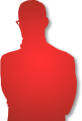 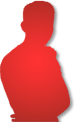 National Interest
Spy
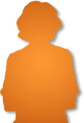 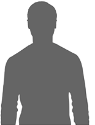 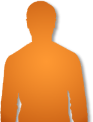 Fastest 
growing 
segment
Personal Gain
Thief
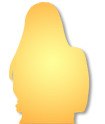 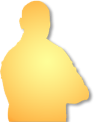 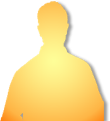 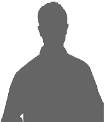 Tools created by experts now used by less skilled attackers and criminals
Trespasser
Personal Fame
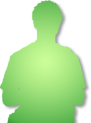 Curiosity
Vandal
Author
HobbyistHacker
Script-kiddy
Expert
Specialist
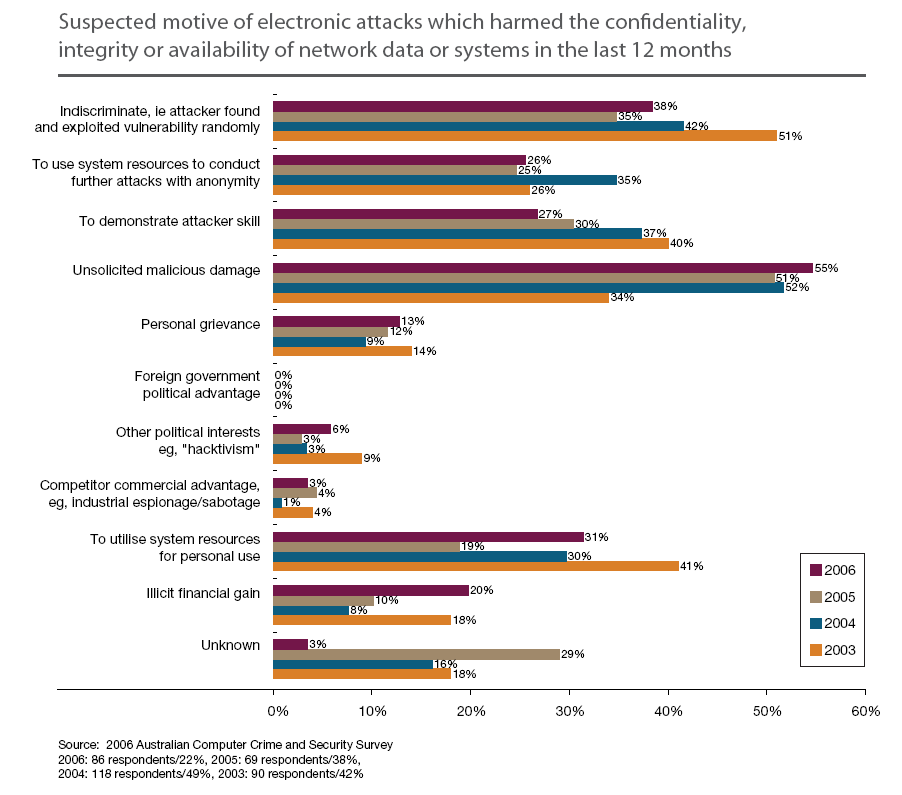 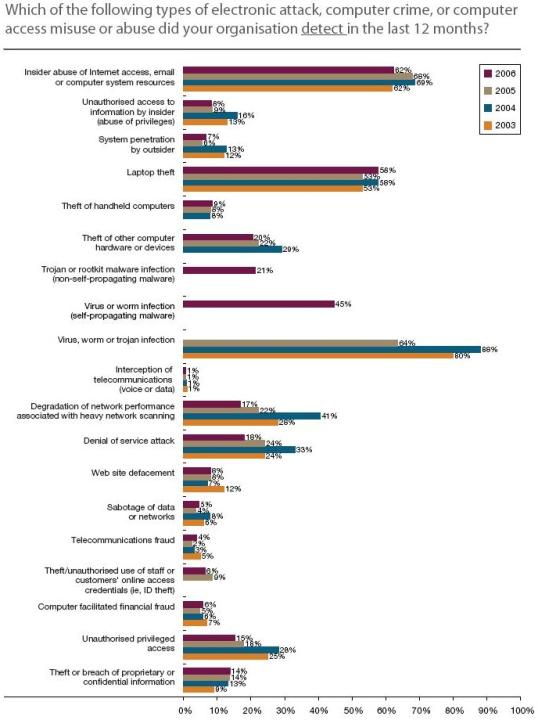 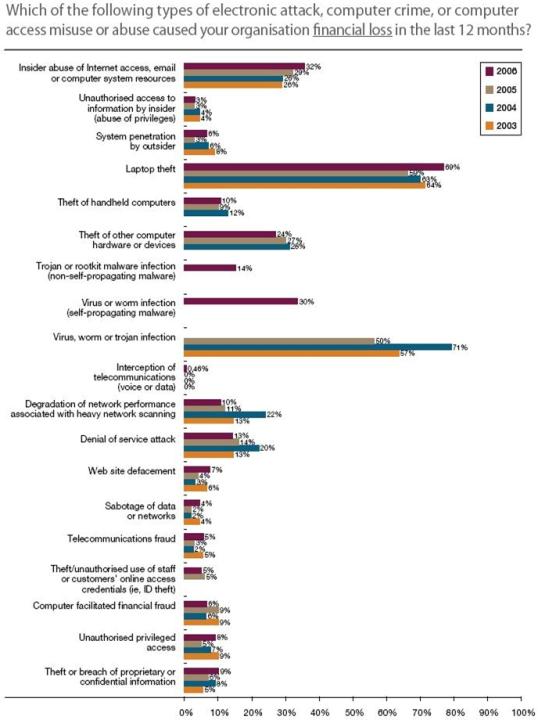 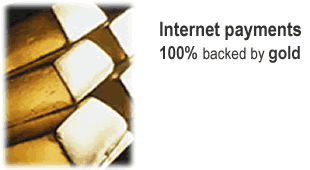 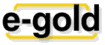 Online payment system founded in 1996
Based on gold (also silver, platinum, and palladium)
3,100,000 accounts
3,700,000 grams of gold in assets
66,000 spends each day, total 460 kg
Generates substantial income from storage and spend fees
Transactions are irreversible
No independent auditor of physical bars
W32/Grams
e-gold has some interesting security features
Limit account access to an individual IP address
Use one-time pass phrases
But e-gold got hit by a trojan anyway
Delivered as VB Script email attachment
Specifically designed to attack e-gold
Process—
Wait for user to complete authentication
Hijack session, return new window to user
Employ OLE automation to fill in invisible form
Repeat, thus emptying a user’s account
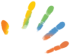 Our Dilemma
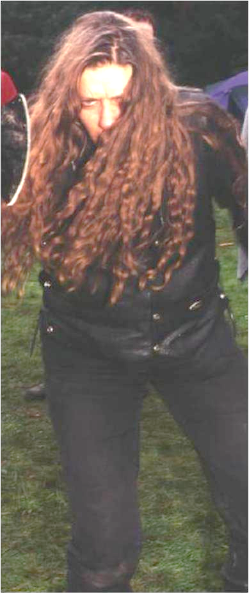 Access denied!
They must have the data! Now!
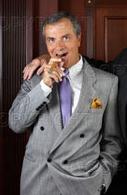 Frightening
Chronology of data breaches: 2005-2007
http://www.privacyrights.org/ar/ChronDataBreaches.htm
126 pages—155,000,972 records
Cost of a breach
http://www.informationweek.com/news/showArticle.jhtml?articleID=199000222
US$90-US$305 per record
No one gives a @#$%!
http://searchsecurity.techtarget.com/originalContent/0,289142,sid14_gci1255391,00.html
85% reported breach; 46% don’t encrypt; 57% lack incident response plan
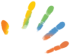 Classifying Data
Confidentiality classifications
Important for responding to breaches
Classifications help guide what your response is
http://www.computerworld.com/action/article.do?articleId=9014071
Retention classifications
Important for discovery during trials
Major penalties if new information is discovered after a trial starts
So get rid of it!
Routinely purge e-mails and file shares
http://www.computerworld.com/action/article.do?articleId=9014071
Recovery classifications
Need to recover business data in the event of a disaster
Prohibit (can you?) employees from storing mission-critical data on home computers or portable devices
Routinely purge e-mails and file shares
http://www.computerworld.com/action/article.do?articleId=9014071
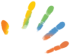 First, Back To School
Confidentiality
Integrity
Availability
Confidentiality
Utility
Authenticity
Integrity
Availability
Possession
Identity, authentication, authorization
Which is which?
authorization
authentication
identity
User IDs

Passwords

Tokens and tickets

Digital certificates

Private keys

Public keys

Biometrics

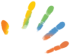 The Two Attributes
Confidentiality
Ensure information is visible only to authorized consumers
Principal mechanism: encryption
By itself, encryption can’t prevent interception
Possession
Ensure information is available only to authorized consumers
Principal mechanism: access control
By itself, access control can’t provide secrecy
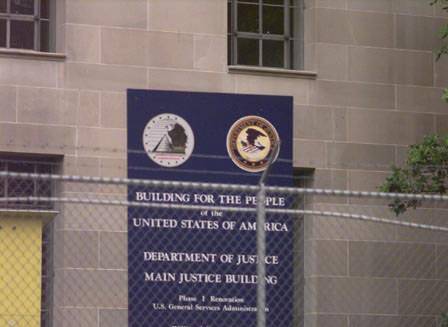 Possession controls
Gates, guards, guns
Access control lists, permissions
Locked-down configurations
Some legitimate claims that this impedes agility
Inherent weakness
Authorized users will never abuse trust
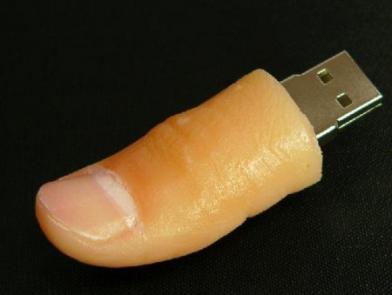 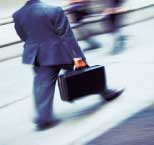 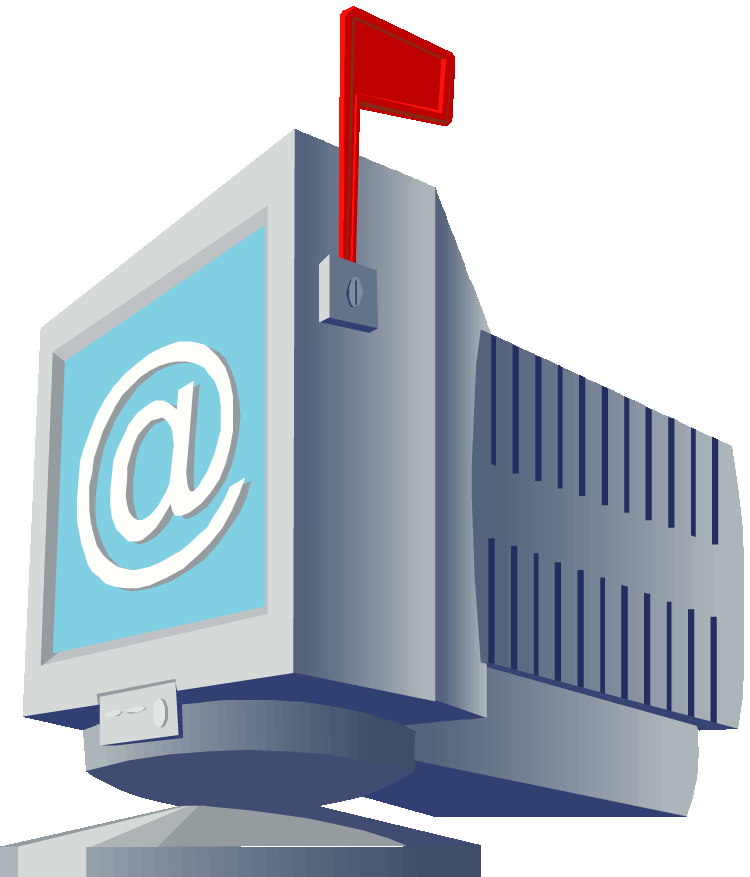 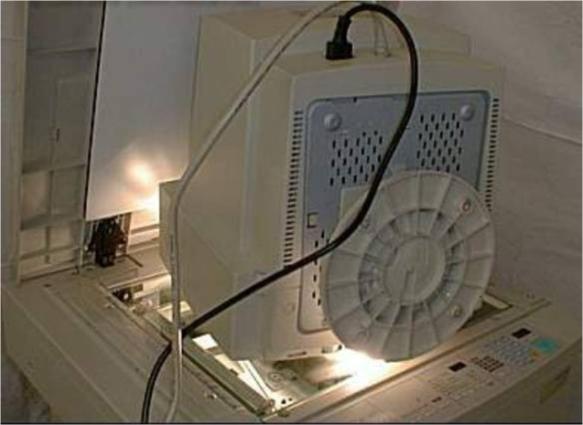 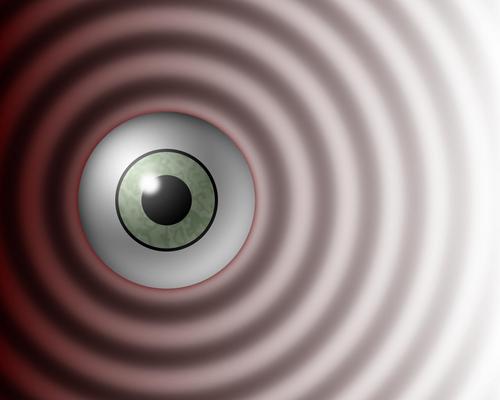 Confidentiality controls
At rest—
EFS
BitLocker
RMS
S/MIME
SQL Server encryption
In flight—
IPsec
SSL
S/MIME
SQL Server encryption
Inherent strength
Protects data regardless of physical location
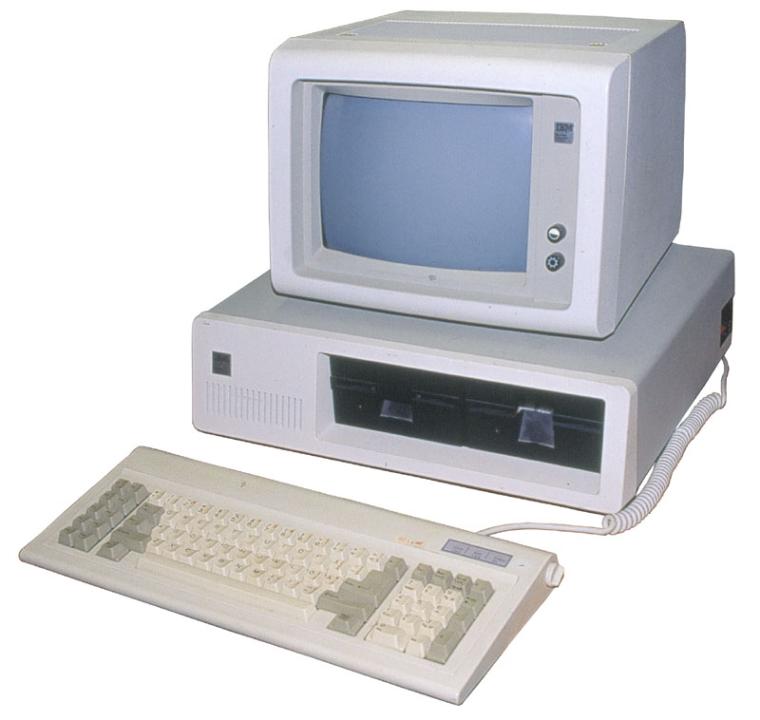 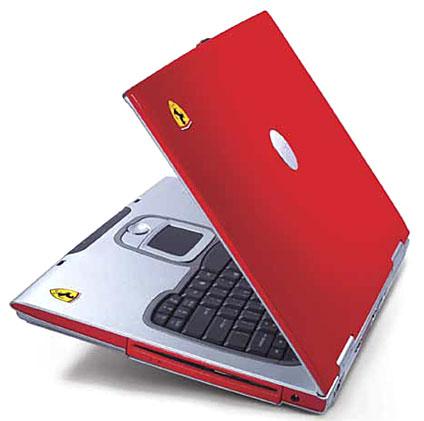 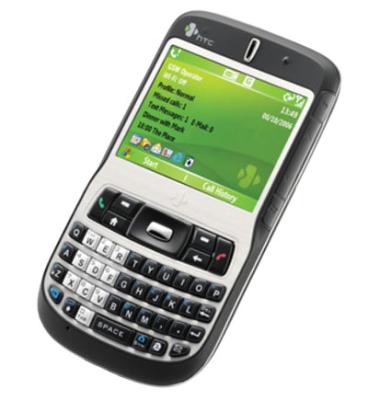 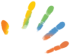 Strategies ForProtecting Mobile Data
Protecting data—possession controls
BIOS passwords
Not universally supported
Pretty much no recovery if you forget!
SysKey mode 3
Useful mostly for protecting local accounts
Use system restore disk if you forget
Good passwords
Mitigate “pass-the-hash” attacks
SysKey
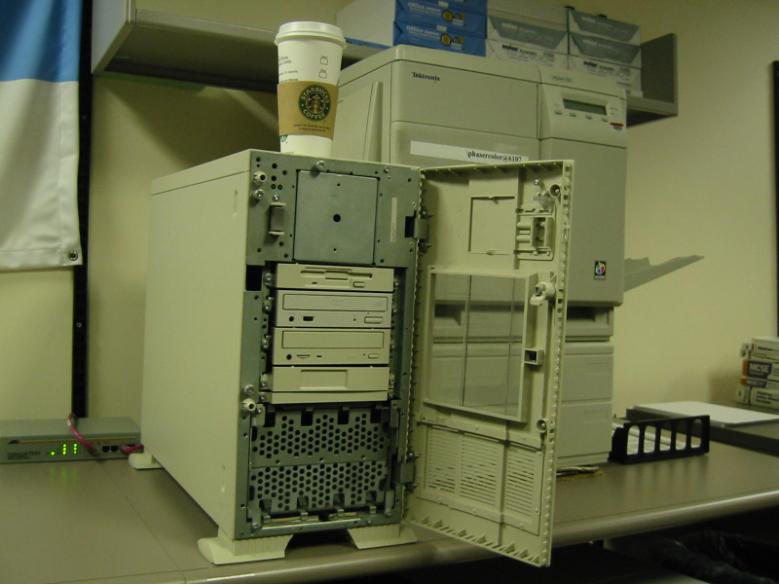 Good passwords
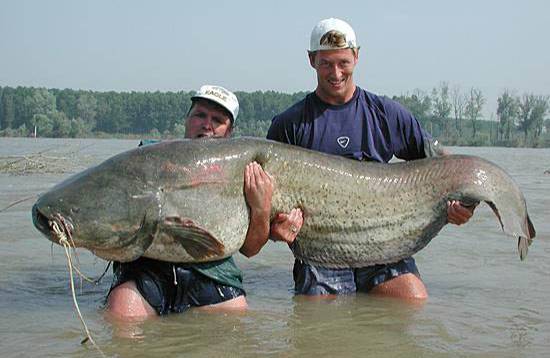 Protecting data—confidentiality controls
S/MIME
Supported by pretty much all mail user agents
Protects both at rest and in flight
Perennial problem: how do I get you my key—securely?
Encrypting file system (EFS)
Transparent to applications and users
Computationally infeasible to break (domain accounts or SysKey 3)
Must implement recovery agents; better with domain and PKI
BitLocker drive encryption (BDE)
Full volume encryption of Windows partition
Protects all data stored there, too
Provides mechanisms for recovery
Rights management services (RMS)
Access control that doesn’t rely on possession controls
Policy enforcement mechanism in supported applications
Keys in Windows
A sampling…
SysKey startup key
DPAPI master keys
EFS and file encryption keys
S/MIME keys
IPsec keys
Computer and user keys
SSL keys
Storage root keys
Volume encryption keys
How are they protected?
Key protection in Windows
1: in registry
2: on floppy
3: at bootup
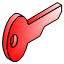 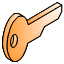 SSL
keys
IPsec
keys
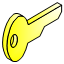 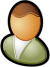 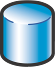 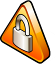 DPAPI
key
SAM
or AD
LSA
secrets
Safe mode
admin pw
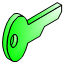 startup
key
at logon
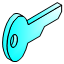 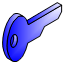 EFS
keys
S/MIME
keys
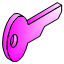 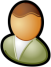 DPAPI
key
user
profile
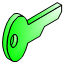 startup
key
Possession vs. confidentiality
Possession: effective only when clients are managed
Confidentiality: usually effective everywhere

However—
EFS: prefers managed clients
BDE: prefers managed clients
RMS: effective everywhere
announcing
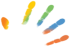 Data Encryption Toolkit for Mobile PCs
Executive Overview
Business Risks
Regulatory Risks
Mitigating Risks with theData Encryption Toolkit
Security Analysis
Risk Discussion
BitLocker Drive Encryption
Encrypting File System
BitLocker and EFS Together
Choosing the Right Solution
Planning and Implementation Guide
Planning Considerations
Configuration and Deployment Tasks
Operations and Recovery Scenarios
EFS Assistant
Evaluator’s Quick Start
Understanding the EFS Assistant
Configuring and Deploying the EFS Assistant
Managing the EFS Assistant
User Communication
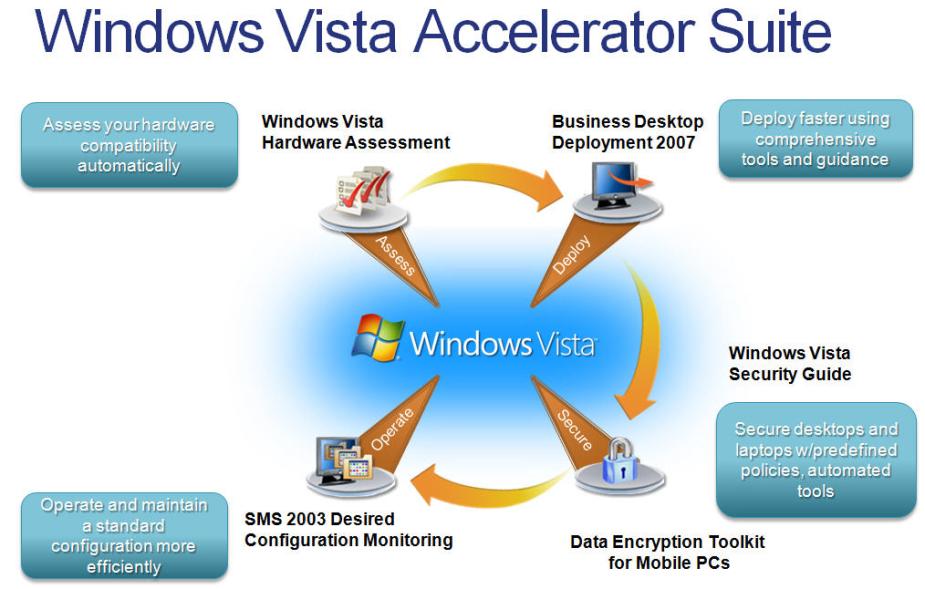 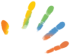 Strategies ForProtecting Mobile Data
Encrypting File System
EFS operation
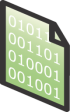 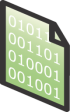 encrypt FEK with EFS key
EFS certificate request
with public EFS key
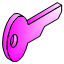 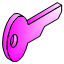 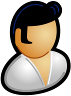 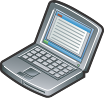 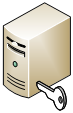 encrypt FEK with default recovery agent
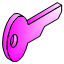 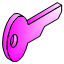 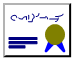 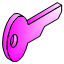 generate public and private EFS keys
public key bound to cert; store cert and private key in profile
generate file encryption key
Assumptions: domain accounts, enterprise CA, Windows Server 2003, Windows XP
Avoid EFS “gotchas”
Back up that EFS certificate and the keys!
You will lose access if you have no PKI or DRA
CIPHER /X command  store on USB drive
Also export local DRA and remove from computer
Eliminate plain-text “shreds”
Encrypt folders, not files
CIPHER /W  wipe slack space: 00-FF-random
Please, just use an enterprise CA
Set up for auto-enrollment
Configure DRA in group policy
Now you won’t have any worries
Vista—smart card support
User keys
Recovery keys
No need now for dedicated recovery station
Even works over Remote Desktop
No reprompt for PIN if also used for logon
Wizards for selecting keys and moving files among cards
Vista—more
Page file
Uses system-generated key at startup
Key destroyed at shutdown
Offline files cache
With user’s key—protects from local admins
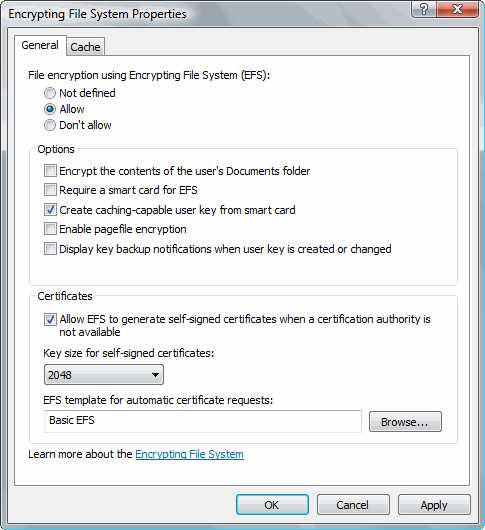 EFS Assistant
Running after install automatically encrypts folders known to contain data files
Can change in Group Policy
Results Viewer showsoutput in Excel
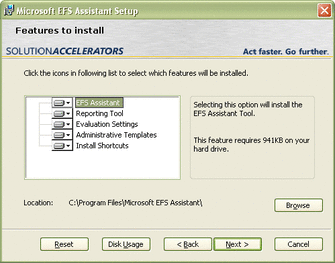 Default encrypted folders
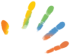 Strategies ForProtecting Mobile Data
BitLockerDrive Encryption
BDE control panel
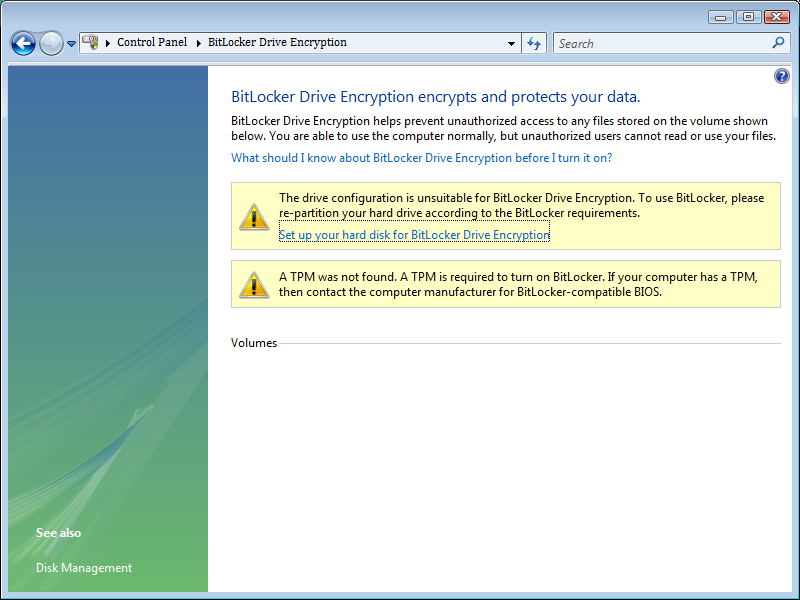 Can use TPM 1.2 chip
Microcontroller affixed to motherboard
Stores keys and digital certificates
For BDE, TPM stores storage root key
SRK decrypts volume encryption key only when system boots normally; compares each boot process against previously stored measurements
No user interaction or visibility (unless you require a PIN or additional start-up key)
Recovery key can be archived in Active Directory for the inevitable “omg” moment
Prohibits meaningful use of software debuggers during boot
TPM architecture
PCR[15]
Reset all registers, transfer execution to Core Root of Trust Measurement
Measure next stage of firmware into PCR[0] and data into PCR[1]
Hardware test and configuration
Code always measured first, then executed
New PCR value is SHA-1 hashed then concatenated with previous hash; permanently written to PCR
Option ROMs and data into PCR[2] and [3]
MBR into PCR[4], partition table in PCR[5]
PCR[14]
PCR[13]
PCR[12]
PCR[11]
PCR[10]
PCR[9]
PCR[8]
Platform Configuration Registers
PCR[7]
PCR[6]
PCR[5]
PCR[4]
PCR[3]
PCR[2]
PCR[1]
PCR[0]
TPM architecture
PCR[15]
MBR takes over; loads first sector of active boot partition into memory; measures first 512 bytes into PCR[8]
Boot sector loads; measures remainder into PCR[9] and transfers execution
Boot code measures BOOTMGR into PCR[10] and transfers execution
Any additional boot applications must load only from BDE volume
BDE storage root key in PCR[11]
Finally, BOOTMGR transfers control to operating system; OS checks integrity of all executables loaded
PCR[14]
PCR[13]
PCR[12]
PCR[11]
PCR[10]
PCR[9]
PCR[8]
Platform Configuration Registers
PCR[7]
PCR[6]
PCR[5]
PCR[4]
PCR[3]
PCR[2]
PCR[1]
PCR[0]
Decryption process: TPM only
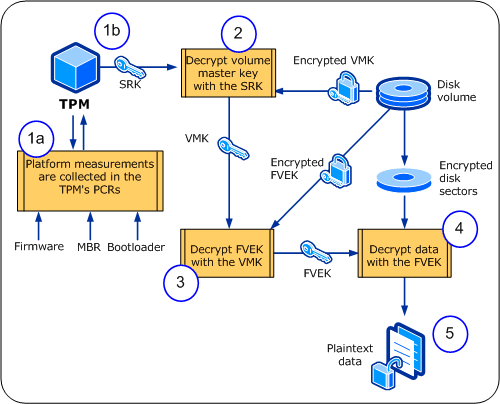 BIOS starts, initializes TPM, performs code and data measurements
TPM releases storageroot key and decrypts volume master key
VMK decrypts full-volume encryption key
FVEK decrypts disk sectors when read
Applications receive plaintext data
Risks: TPM only
Mitigated
Nonmitigated
Key discovery through offline attacks
128-bit AES-CBC+Elephant diffuser
Options: 256-bit; with/without Elephant
Offline attacks against Windows
Attacks against the boot process
Plaintext data leaks
The data you store on the volume
Hibernation file
Paging file
User error
Decommissioning PCs without wiping drives
Simply delete the key
Computer left in hibernation/sleep/standby
Prompt for password during resume
Unlocked desktop
There is no patch for, well…
Password discovery
The TPM is not a credential
Online attacks against Windows
Hardware platform attacks
Direct memory access across PCI bus?
Failure to protect domain password
Group policy: USB startup key, no TPM
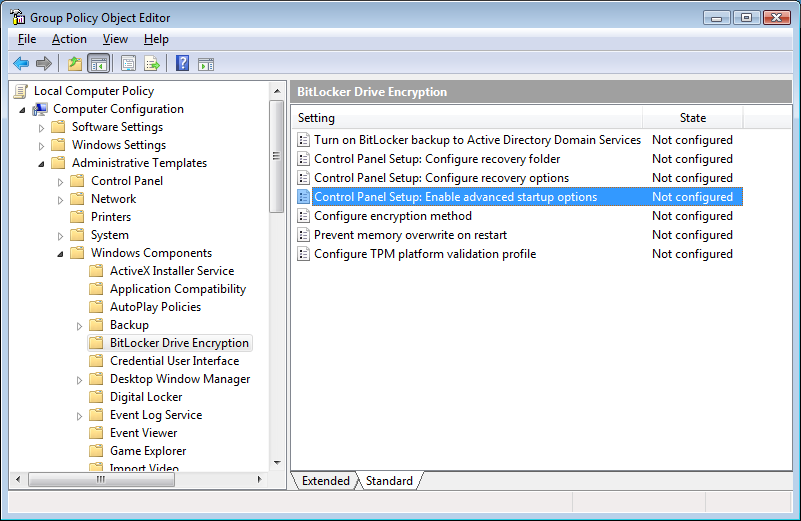 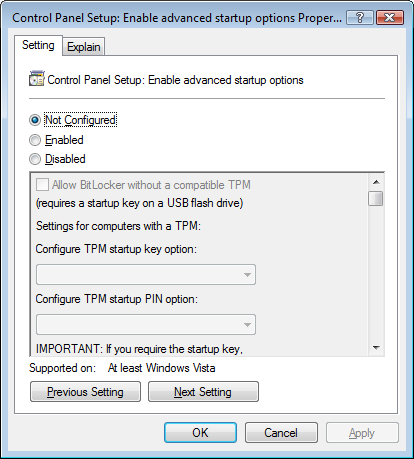 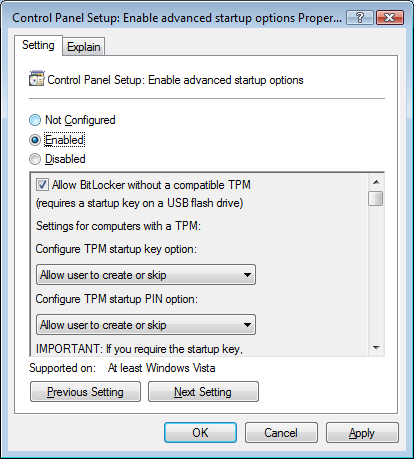 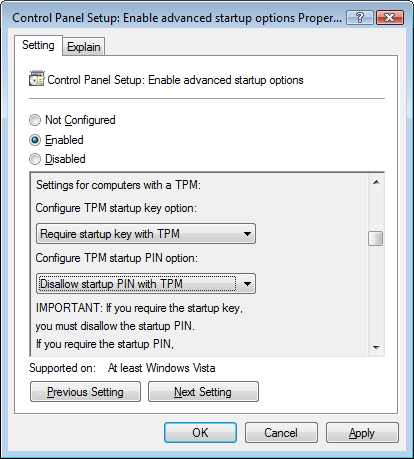 Decryption process: USB, no TPM
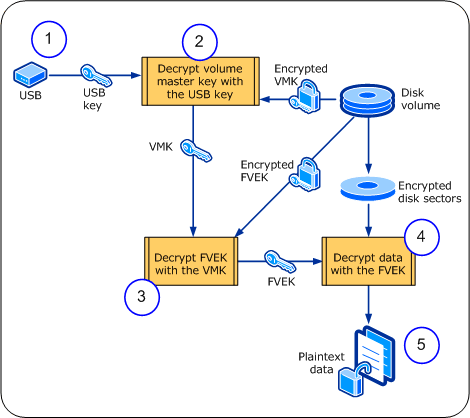 OS prompts user to insert USB drive with the key
Key on USB decrypts volume master key
VMK decrypts full-volume encryption key
FVEK decrypts disk sectors when read
Applications receive plaintext data
Risks: USB, no TPM
Mitigated
Nonmitigated
Computer left in hibernation
BitLocker requires USB during resume
Password discovery
BitLocker requires something other than domain credential—the USB startup key
Key discovery through offline attacks
No USB  can’t decrypt VMK
Offline attacks against Windows
Plaintext data leaks
The data you store on the volume
Hibernation file
Paging file
User error
Decommissioning PCs without wiping drives
Attacks against the boot process
Computer left in sleep/standby
Prompt for password during resume
Unlocked desktop
There is no patch for, well…
Online attacks against Windows
Hardware platform attacks
Direct memory access across PCI bus?
Failure to protect USB drive
Group policy: USB startup key and TPM
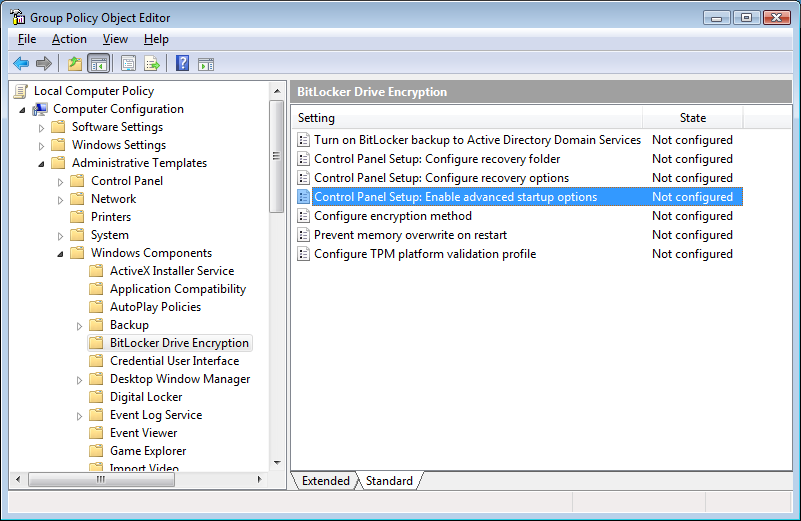 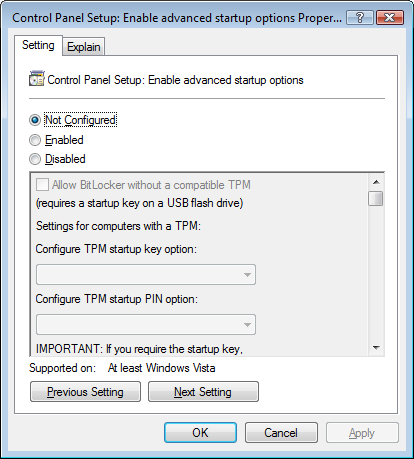 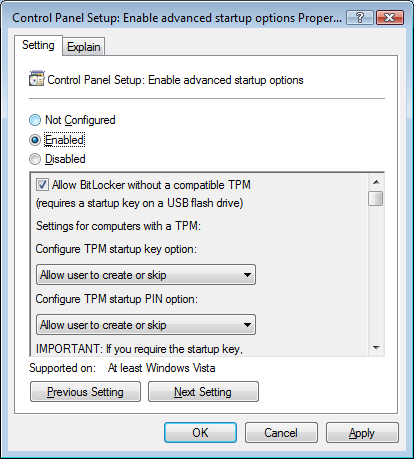 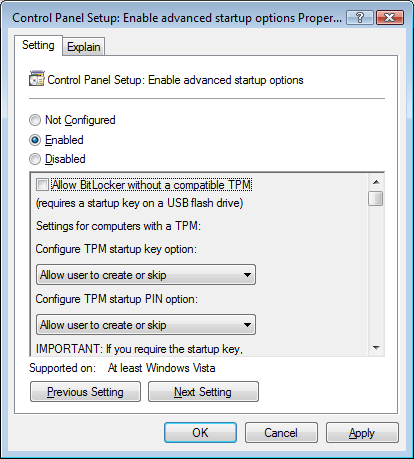 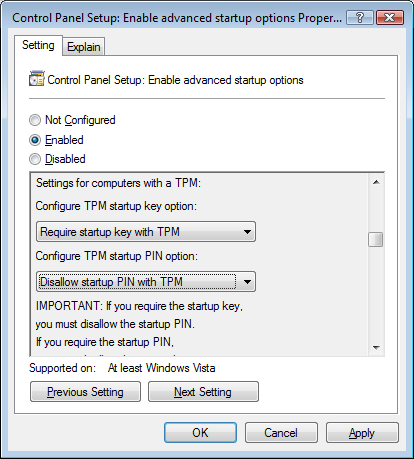 Decryption process: USB and TPM
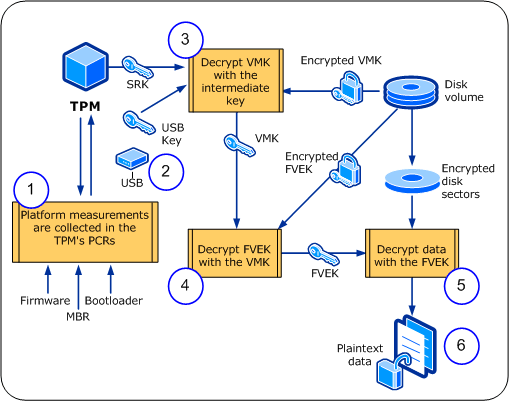 BIOS starts, initializes TPM, performs code and data measurements
OS prompts user to insert USB drive with the key
TPM releases SRK and combines with USB key to create intermediate key, which decrypts VMK
VMK decrypts full-volume encryption key
FVEK decrypts disk sectors when read
Applications receive plaintext data
Risks: USB and TPM
Mitigated
Nonmitigated
Computer left in hibernation
BitLocker requires USB during resume
Password discovery
BitLocker requires something other than domain credential—the USB startup key
Key discovery through offline attacks
No USB  can’t decrypt VMK
Offline attacks against Windows
Attacks against the boot process
Plaintext data leaks
The data you store on the volume
Hibernation file
Paging file
User error
Decommissioning PCs without wiping drives
Computer left in sleep/standby
Prompt for password during resume
Unlocked desktop
There is no patch for, well…
Online attacks against Windows
Hardware platform attacks
Direct memory access across PCI bus?
Failure to protect USB drive
Group policy: user PIN and TPM
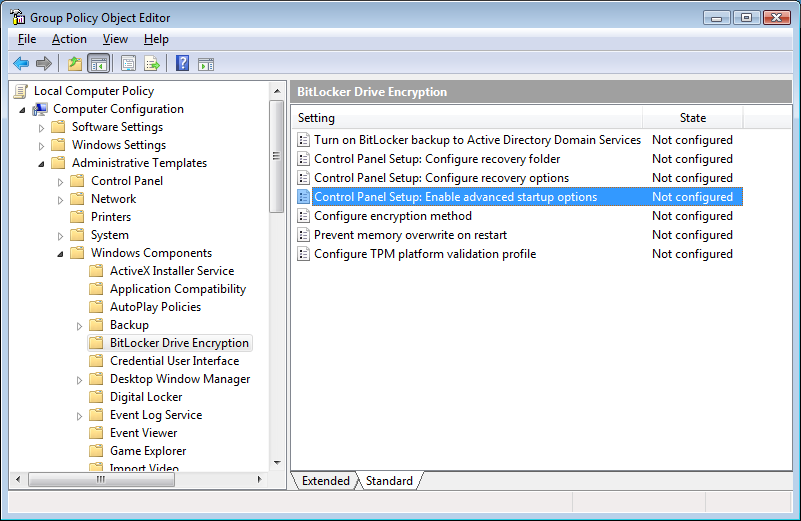 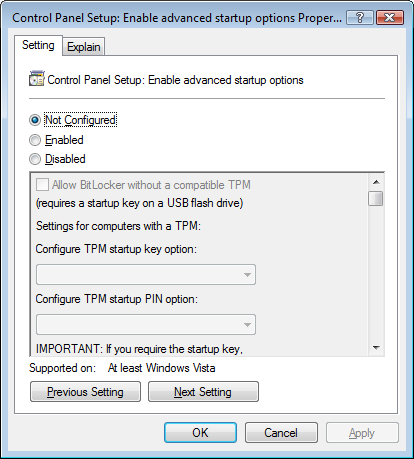 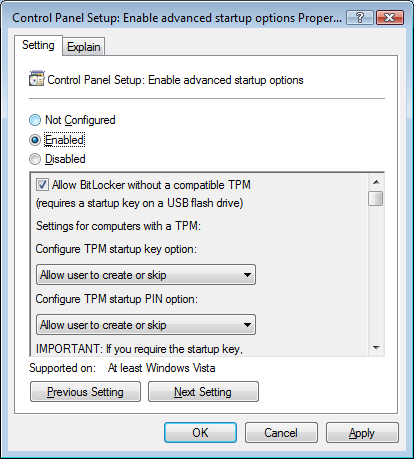 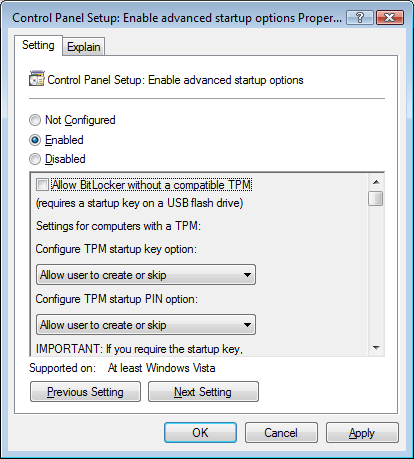 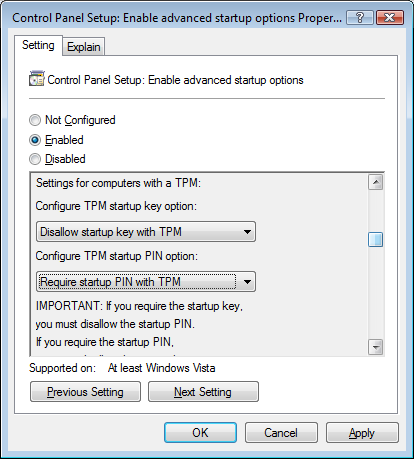 Decryption process: PIN and TPM
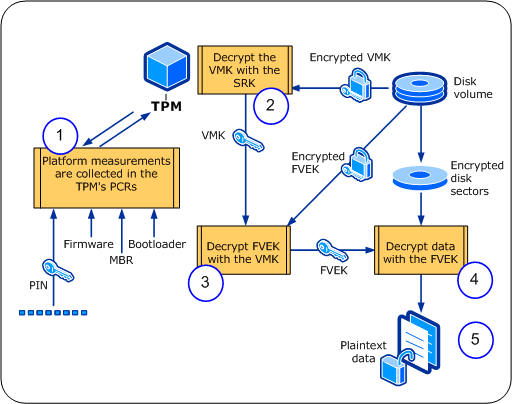 BIOS starts, initializes TPM, performs code and data measurements; user is prompted for PIN
TPM releases SRK and combines with PIN to decrypt VMK
VMK decrypts full-volume encryption key
FVEK decrypts disk sectors when read
Applications receive plaintext data
Risks: PIN and TPM
Mitigated
Nonmitigated
Computer left in hibernation
BitLocker requires PIN resume
Password discovery
BitLocker requires something other than domain credential—the PIN
Key discovery through offline attacks
No PIN  can’t decrypt VMK
Offline attacks against Windows
Attacks against the boot process
Plaintext data leaks
The data you store on the volume
Hibernation file
Paging file
User error
Decommissioning PCs without wiping drives
Computer left in sleep/standby
Prompt for password during resume
Unlocked desktop
There is no patch for, well…
Online attacks against Windows
Hardware platform attacks
Direct memory access across PCI bus?
Failure to protect USB drive
Recommendation
User-supplied PIN plus TPM chip
No external token to lose or attack
PIN uses function keys only
Processes input before localized keyboard drivers
Anti-hammering delay mitigates brute-force attacks
7 characters, 4 unique, 2 repeated
http://blogs.msdn.com/si_team/archive/2006/04/10/572888.aspx
TPM architecture
PCR[15]
TPM measures all code and reports results

Default BitLocker consumption: 0,2,4,8,9,10,11

Might consider removing 0 and 2?
PCR[14]
PCR[13]
PCR[12]
PCR[11]
PCR[10]
PCR[9]
PCR[8]
Platform Configuration Registers
PCR[7]
PCR[6]
PCR[5]
PCR[4]
PCR[3]
PCR[2]
PCR[1]
PCR[0]
Group policy: validation profile
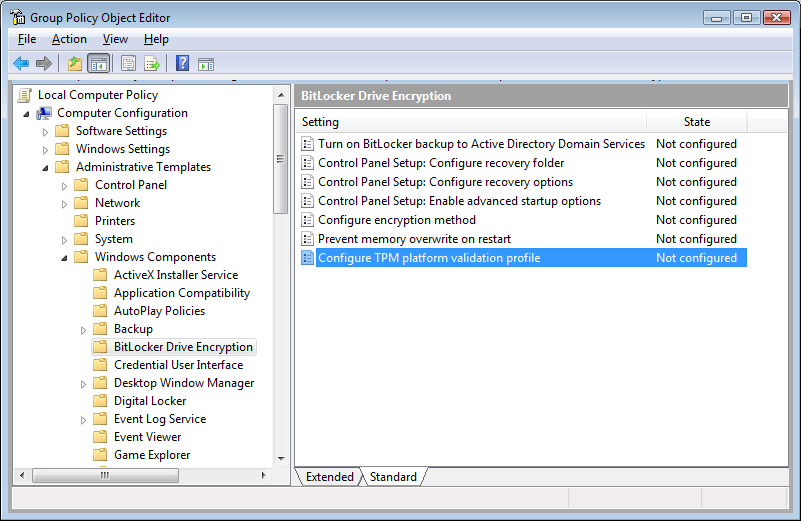 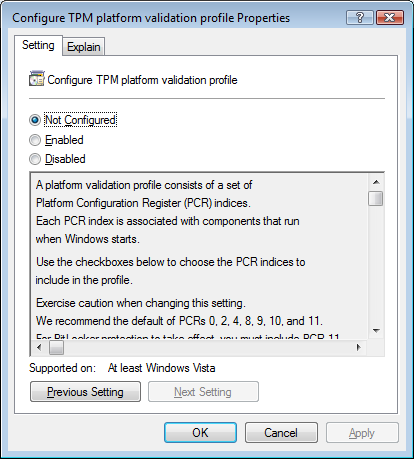 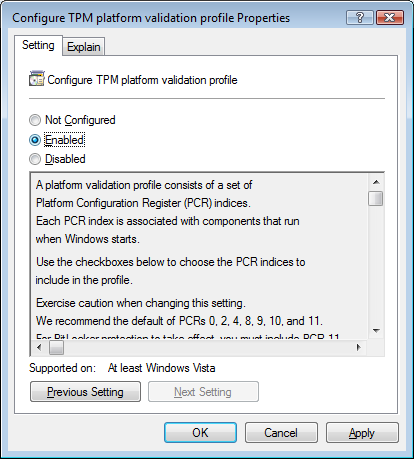 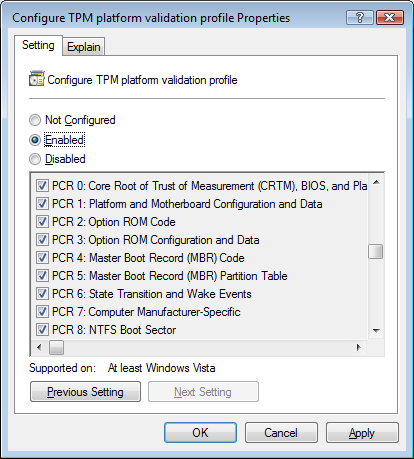 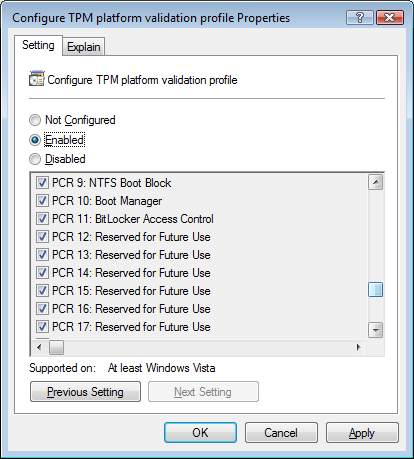 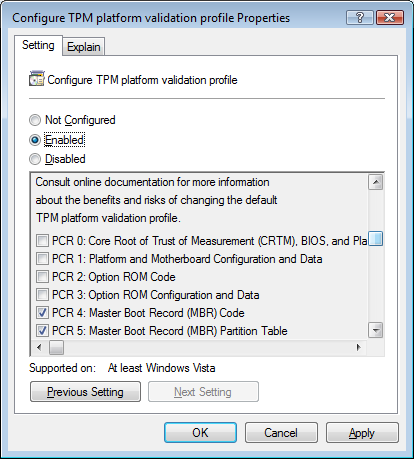 BDE recovery options
Useful in case of some kind of hardware failure
It’s a password; stored in different ways—
Removable media
Printed
Active Directory

Also, service packs and driver upgrades trigger a loader that recomputes and reseals TPM secrets
Storing passwords in AD
DCs must run Windows Server 2003 SP1 or later
Schema extensions use attribute confidential flag
No particular forest functional level requirements
Extend schema
Modify ACL of domain object
New inheritable ACE
Allows SELF to write to ms-TPM-OwnerInformation
Enable option in Group Policy
Do this before you enable BDE anywhere!

	technet2.microsoft.com/WindowsVista/en/library/3dbad515-5a32-4330-ad6f-d1fb6dfcdd411033.mspx
Schema extensions
Computer object
ms-FVE-RecoveryInformation
ms-FVE-RecoveryPassword
ms-FVE-RecoveryGuid
ms-FVE-VolumeGuid
ms-FVE-KeyPackage
ms-TPE-OwnerInformation
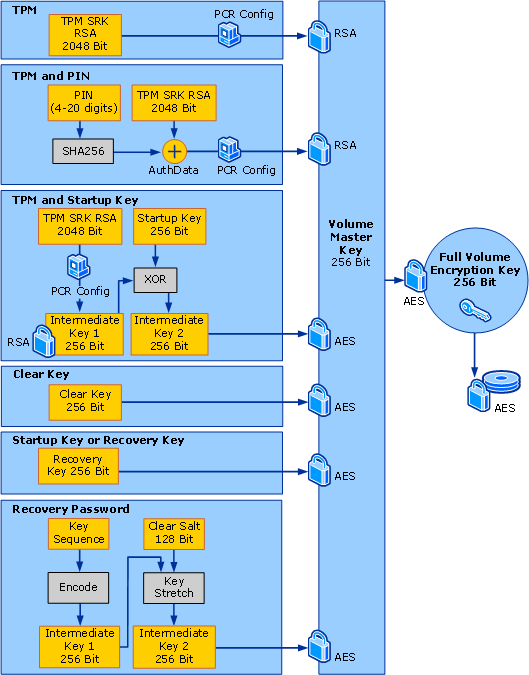 BitLockerkey usage
BDE vs. “availability”
Damaged hard drives
Mount drive in another computer
Use BDE repair tool:KB 928201
Use recovery password tounlock volume encryption key
Forensics and legalimplications
Bad guys will use BDE, too
There is no back door!
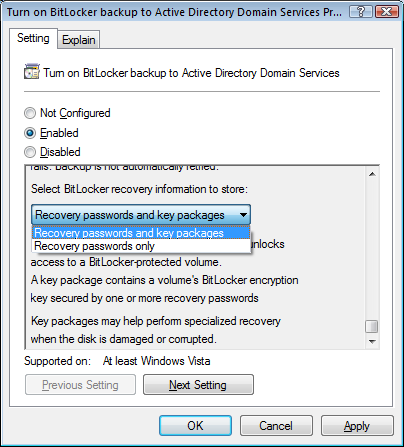 What about other volumes?
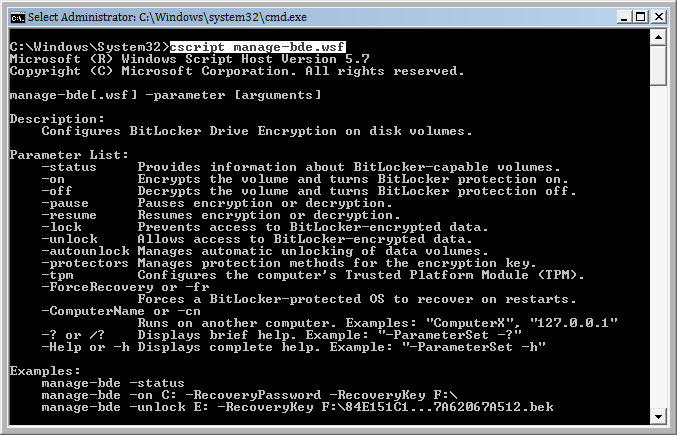 BDE deployment
Requires hardware and software upgrades
Phase in, start with high priority computers
Verify BIOS support
Ideal for laptops
Also consider for desktop computers and servers in insecure environments
Factory floors
Kiosks
Remote office domain controllers
AD configuration for recovery password
Combining BDE and EFS
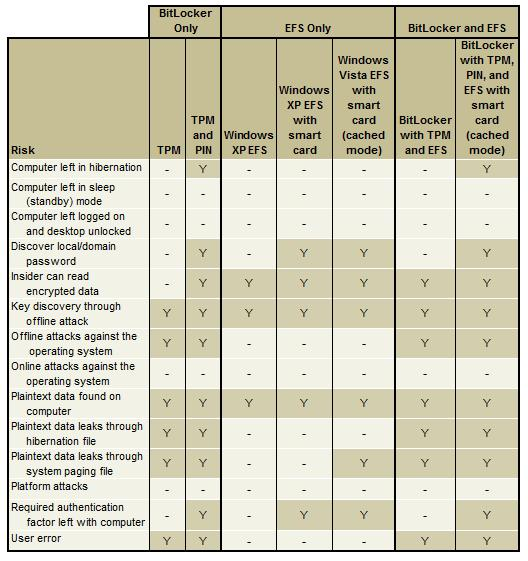 Microsoft publishesguidance describinghow to configure
But in most casesI just can’t see why
OK, maybe a few reasons
BDE officially unsupported on non-Windows volume
EFS can protect files on removable drives shared by multiple people
I see RMS as a better alternative, though—especially with templates, it becomes very easy to grant access
Interesting: EFS a file, email to home account, go home, use smart card to access file
Can also do this with S/MIME certificates on smart cards
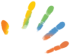 Strategies ForProtecting Mobile Data
Rights ManagementServices and IRM
Windows Rights Management Services
Another way of expressing an ACL
That also incorporates secrecy
Project usage policy onto information you own
Policy persists with information 
Examples: view, read-only, copy, print, save, forward, modify, time-based
Rights live within the file wherever the file goes
Does not rely on external system to impose access control
Keeps internal information internal
Only authorized users can access protected information
Establishes an audit trail to track usage of protected files
WRMS workflow
Author receives a client licensor certificate (CLC) the first time they rights-protect information
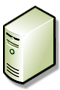 Active Directory
SQL Server
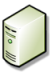 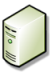 Author defines a set of usage rights and rules for the file; application creates a publishing license and encrypts the file
RMS Server
Author distributes file
4
1
Recipient clicks file to open, the application calls to the RMS server which validates the user and issues a use license
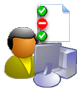 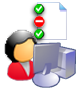 2
5
3
Application renders file and enforces rights
Information Author
The Recipient
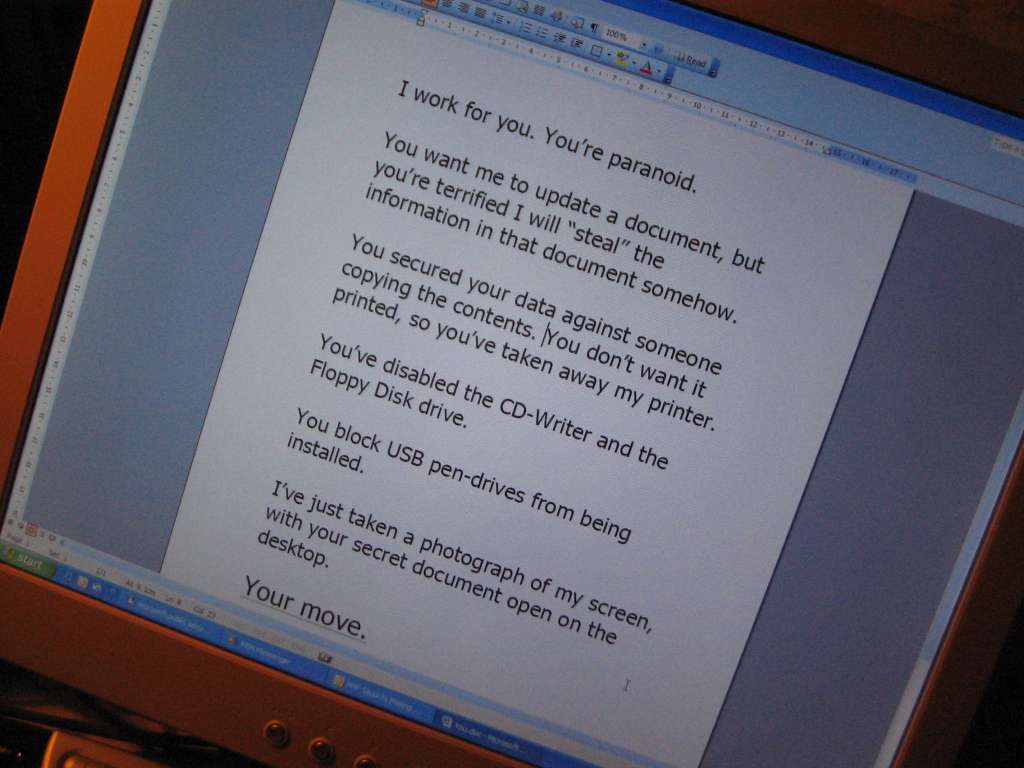 Document protection and storage
a
Created when file is protected
Only added to the file after server licenses a user to open it
Publishing License
End User Licenses
Content Key
Rights for a
particular user
Encrypted with the server’s public key
Encrypted with the user’s public key
Rights Info w/ email addresses
Content Key
(big random number)
Encrypted with the server’s public key
The Content of the File
(Text, Pictures, metadata, etc)
Encrypted with the user’s public key
Encrypted with content key, a cryptographically secure 128-bit AES symmetric encryption key
E-mail ULs are stored in the local RMS license cache, not in the e-mails directly
SharePoint Server 2007
Per-user access policies on document libraries
Policy and encryption applied to documents when users open them
Documents remain decrypted in library so that they’re searchable
No user account can access or display the unencrypted content—search results always scoped to permissions
Uploaded documents are decrypted when stored
Doesn’t apply to docs that were protected before stored in the library!
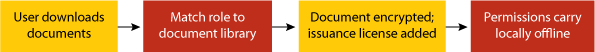 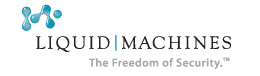 Document Control
Add RMS controls to 65 applications and file formats
CAD files, Acrobat, Visio…
Email Control
Server-side policy enforcement at email gateway
Blackberry Gateway
Send and receive protected messages
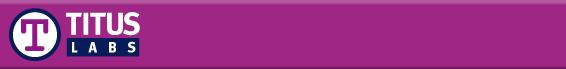 Forced classification of documents and email with visible labels
Shell extension to classify existing documents
Associate classification levels with RMS templates
WRMS scenarios
Internal data
Control email forwarding
Limit access to files
Manage document retention policies
Customer data
Keep PII private and audit access
Implement rights-protection in applications that process PII or other sensitive data
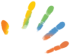 Too Much!
Aren’t they just all the same?
S/MIME
Protect data in flight on its way to the receiver
Protect data at rest in receiver’s mailbox
Ensure only receiver can consume it
EFS and BitLocker
Protect data at rest
Is the time part of “physical access + time = compromise”
RMS
Enforce object-based access control
Keep information private when not in use
Removes recipient’s ability to spread the trust
Steve Riley
steve.riley@microsoft.com
http://blogs.technet.com/steriley
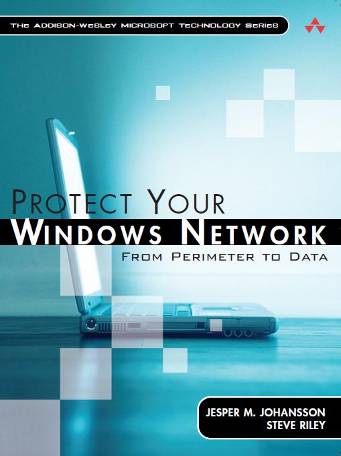 www.protectyourwindowsnetwork.com

Thanksvery much!